Biomechanika
Požadavky z biomechaniky
Povinná docházka na semináře
Seminární práce v odevzdávárně
Rozbor pohybového prvku
Zpracování vědeckého výzkumu místo vlastního návrhu
Studijní materiál
Kalichová a kol.: Základy biomechaniky tělesných cvičení
Biomechanika člověka
Pohyb člověka z pohledu
Fyzikálního
Anatomického
Fyziologického
Mechanika
Věda zabývající se pohybem
Dělí se na:
Kinematiku – obor, který se zabývá popisem pohybu bez ohledu na jeho příčiny
Základními kinematickými veličinami jsou dráha, rychlost, zrychlení

Dynamiku – obor, který zkoumá příčiny pohybu a jeho změn, také deformaci těles
Základní dynamickou veličinou je síla
Biomechanický výzkum u nás na škole
3D kinematická analýza
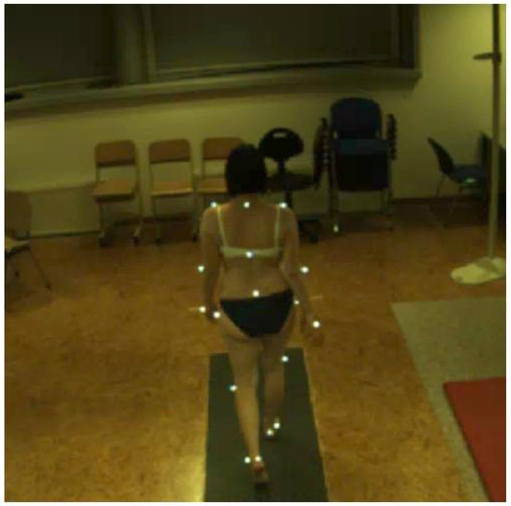 Biomechanický výzkum u nás na škole
Izokinetický dynamometr
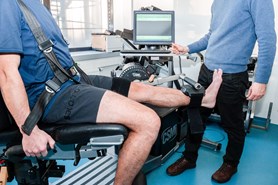 Biomechanický výzkum u nás na škole
Dynamická plantografie
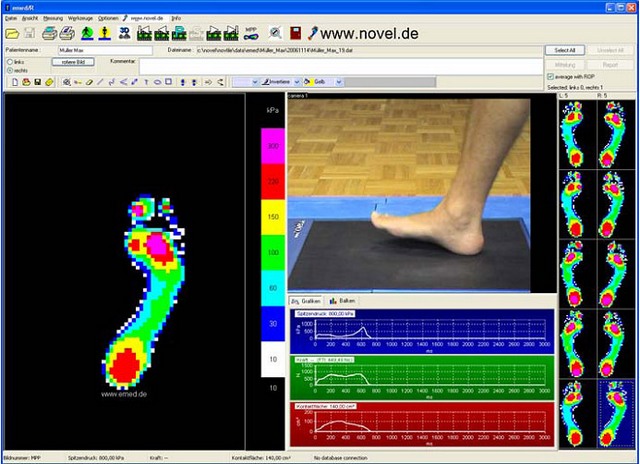 Další metody
Goniometrie
Akcelerometrie
Stabilometrie
EMG
Myotonometrie
…
Význam
Optimalizace techniky (ekonomičnost a efektivita)
Sestavení metodických postupů
Zdravotní aspekty
Protetika
Kriminalistika
Zápočtový požadavek – seminární práce
Úvod o vybraném pohybovém prvku
5 knih nebo článků, které se prvkem zabývají
Kinematická analýza – povinně kinogram – rozfázovaný pohyb, dále rychlosti, vzdálenosti, úhly apod.
Dynamická analýza – obrázek jedné fáze pohybu se zakreslenými všemi působícími silami
Využívané fyzikální principy
Hlavní zapojené svaly
výzkumu využívajícího biomechanických metod
Úvod, Výzkumné metody (skupina, metodika), Výsledky, Závěry
Databáze pro hledání odborných informací
Vyhledávače odborných informací: Google Scholar http://scholar.google.cz/, Scirus http://www.scirus.com/

http://ezdroje.muni.cz
Přehled zdrojů – podle fakult – FSpS, v knihovně i lékařské a přírodovědné databáze
Scopus, SPORTDiscus, Web of Science

Přístup k databázím z domu 
Kliknout na žlutý řádek nahoře a přihlášení jako do ISu
Jak zadat vyhledávací dotaz do databází
Z vybraného tématu vyberu klíčová slova – to co vystihuje obsah – jsou to slova, která v názvu zůstanou, když odstraním spojky a předložky a slova obecného nespecifického významu
Za prvé filtruji na název článků – TITLE, málo výsledků: filtruji na Abstrakt

Booleovské operátory
AND - zužuje. Např., education AND sport nalezne články, které obsahují obě slova
OR - rozšiřuje. Např., football OR soccer nalezne články, které obsahují  jedno nebo obě slova.
NOT - zužuje vynecháním termínu za NOT. Např., education NOT primary nalezne články, které obsahují slovo education a neobsahují primary.

?       *      
* vkládá se za kořen slova, aby došlo k pokrytí všech slov z kořene tvořených
Např. educat*   nahradí educate, education, educative
? nahrazuje 1 písmeno:  m?n najde man, men. 
Pozn: Pokud hledáte podle názvu článku, který obsahuje otazník, vymažte ho.
Závorky – fungují jako v matematice

Obecné vyhledávání: dog OR cat AND show OR parade
Nalezne články o psech, kočkách a show a současně všechno o přehlídkách, aniž by tyto články měly vztah ke kočkám a psům

Cílené vyhledávání: (dog OR cat) AND (show OR parade)
Se závorkami přesně specifikujeme, že chceme články o psech nebo kočkách, ve kterých je současně zmíněna show nebo přehlídka.

Úvozovky
„přesná fráze“ – přesná fráze, kterou chci vyhledávat, se dá do úvozovek („aqua aerobic“)
Příklad 1 – databáze Scopus
Výzkum pohybové aktivity seniorů se zaměřením na chůzi

Seniors´ physical activity research focused on gait

Klíčová slova: physical activity, seniors, elderly, gait

Návrh: physical activity AND (elderly OR senior*) AND gait
Co s nalezenými výsledky, jak získat plnou verzi článku
do 100 výsledků – OK - Projít nadpisy –– stáhnu relevantní články
nad 100 výsledků – přeformulovat dotaz, vyšší specifičnost, filtruju např. na články z posledních 10 let nebo podle oboru

Název vyjadřuje, co hledám – stáhnu si plnou verzi článku
pokud není plná verze ve vybrané databázi, kliknout na znak SFX
Zobrazí dostupné databáze, kde je ke stažení plná verze – GO

Pokud ani SFX nenajde plnou verzi ke stažení: meziknihovní výpůjční služba:
http://www.ukb.muni.cz/kuk/mvs/
Příklad 2 – databáze Web of Science
Ekonomika vytrvalostního běhu na různých površích tratě

Endurance running economy on different track surfaces

 Klíčová slova: endurance running, long-distance running, running economy, track surface

Rešeršní dotaz: 
(endurance run* OR long-distance run*) AND run* economy AND track surfac*
Kinematika
Převody jednotek
   km/h na m/s

Skaláry/vektory?
Hmotnost, dráha, okamžitá rychlost, průměrná rychlost, síla, čas, …
Rovnoměrný pohyb:
v = s/t
Zrychlený pohyb:
v = a . t
s = ½ a.t2
Zpomalený pohyb
v = v0 – at
s = v0t - ½ a.t2
Průměrná rychlost
Lyžař projel prvním měřeným úsekem o délce 100m rychlostí 72km/h následující 100m úsek projel rychlostí 36km/h. Jaká byla jeho průměrná rychlost?
s…..100 m
v1…72 km/h
v2…36 km/h
vp…?

v1=20 m/s, v2=10 m/s
vp=celková dráha/celkový čas 
vp =2s/(s/v1+s/v2)
vp =200/(100/20+100/10) m/s=200/15 m/s=13,3 m/s
Rovnoměrný pohyb
Při časových cyklistických závodech dlouhých 45,8 km startují závodníci jeden po druhém s časovým odstupem 90 s. Cyklista chce dorazit do cíle současně se závodníkem, který startoval o 270 s dřív. O kolik metrů za sekundu by musel jet cyklista rychleji než tento závodník, který celou trať zvládne za 2 h 2 min? Pro oba jezdce znázorněte také graficky závislost ujeté dráhy na čase.
s…..45,8km
t2…t1-270s
t1….2h 2min
v2-v1….?

s=45800m
t1=7320 s     t2 =7050 s
v2-v1 =s/t2 -s/t1
v2-v1 =45800/7050-45800/7320 m/s
v2-v1 =0,25 m/s
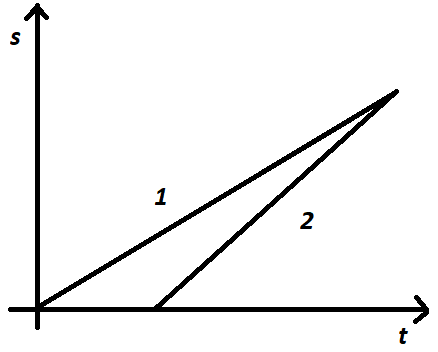 Zrychlený pohyb - volný pád
Př. Jaké rychlosti dosáhne parašutista 10s po výskoku z letadla? Jak velkou vzdálenost při tom urazí?

t…..10s
v….?
s…?

v=gt
v=9,8.10 m/s = 98m/s
s=1/2 gt2
s=1/2 .9,8.100 m
s=490 m
Zpomalení
Formule Indy potřebuje na zastavení z rychlosti 300 km.h-1 brzdnou dráhu 85 m. Jaká je velikost zpomalení, kterého můžou tyto vozy dosáhnout? Při závodech formule Indy jsou naměřeny rychlosti až 370 km.h-1. Jakou dráhu formule Indy ujede, než zastaví z této rychlosti?
v1……300 km/h
s1…… 85 m
v2….370 km/h
s2…..?
a…….?

v1=83,3 m/s      v2=102,8 m/s
s=v1t-1/2 at2
v=v1-a.t
0=v1-a.t      a.t=v1      t=v1/a
s= v1.(v1 /a)-1/2 a. v1 2/a2= v1 2/a-1/2 v1 2/a=1/2 v1 2/a
a= v1 2/2s
a=83,32/2.85 m/s2=40,8 m/s2
s2= 1/2 v2 2/a=1/2 .102,82/40,8 m=129,5 m
.
Rovnoměrný pohyb po kružnici
Nemění se velikost rychlosti, pouze směr (tečný)
Obvodová rychlost

Úhlová rychlost

Perioda T, frekvence f
Normálové zrychlení – dostředivé
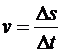 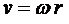 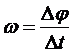 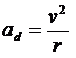 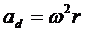 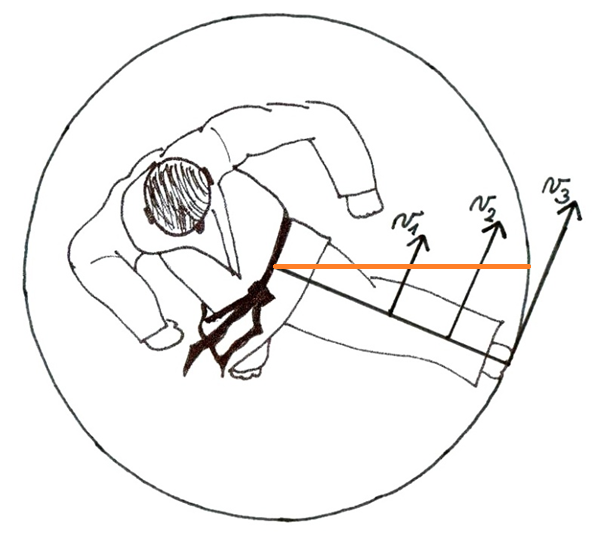 Pohyb po kružnici
Podle letecké normy nesmí na pilota působit větší přetížení než 5, 95 g. Jaký nejmenší poloměr může mít zatáčka, kterou pilot proletí rychlostí 700 km·h-1, aby se nedostal mimo normu? Jak dlouho touto zatáčkou poletí, chce-li změnit směr o 90°?
ad…….5,95g
v……….700 km/h
r……..?
T/4…..?

v=194,4m/s
ad=v2/r     r=v2/ad
r=37800/5,95.10 m=635 m
v=2πr/T        T/4= 2πr/4v
T/4= 2π.635/4.194,4 s=5,14 s
Skládání (sčítání) pohybů
Komplexně těžko řešitelné složité pohyby rozkládáme na pohyby jednodušší
Obvykle pohyb rozdělujeme na pohyb ve vertikálním a horizontálním směru
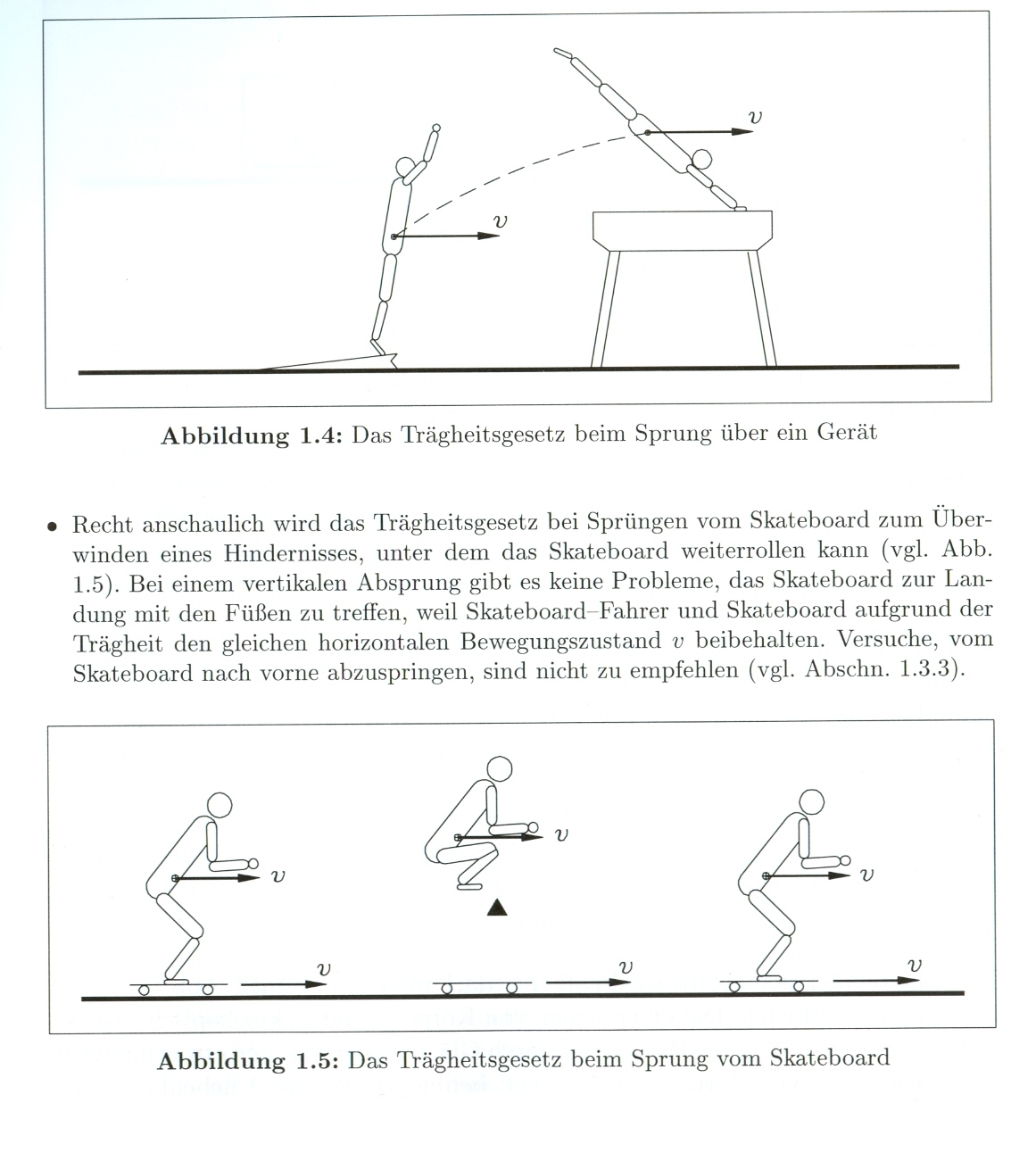 Šikmý vrh
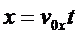 V ose x – rovnoměrný přímočarý pohyb
V ose y – svislý vrh vzhůru 

Pro složky počáteční rychlosti platí:
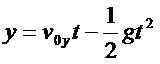 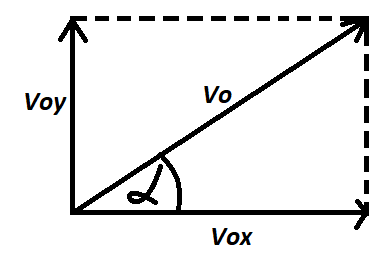 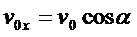 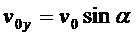 Vodorovný vrh
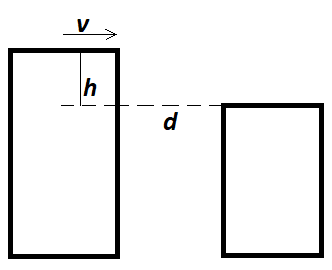 Šikmý vrh
Horizontální rychlost těch nejlepších skokanů do dálky dosahuje až 10,7 m.s-1. Jak velká je při odrazu vertikální rychlost, naměří-li rozhodčí délku skoku 8,8 m? Pro zjednodušení předpokládejme, že těžiště atleta je ve chvíli odrazu a doskoku ve stejné výšce.

vx0……10,7 m/s
s……..8,8 m
vy0…….?

vy= vy0-gt
0= vy0-gt/2      vy0=gt/2
t=s/ vx0             vy0 =g. s/ 2vx0 
vy0 = 8,8.10/2.10,7 m/s = 4,1 m/s
Dynamika
Druhy sil
Newtonovy zákony
Třecí síla
Druhy sil
Vnitřní
Svalová – sama nás neuvede do pohybu
Vnější
Gravitační síla  
Fg=m.g
Reakce podložky
Třecí síla 
Ft=FN.f
Odpor prostředí 
Dostředivá síla
Setrvačná síla
Newtonovy zákony
1.NZ
Setrvačnosti
Součet všech F=0, potom klid nebo rovnoměrný pohyb
2.NZ
Síly
Součet všech F není 0, potom zrychlený pohyb F=m.a
3.NZ
Akce a reakce
Jedno těleso působí na druhé a zároveň druhé stejnou silou na první
Působící síly
Automobil se pohybuje po rovné silnici stálou rychlostí 80 km/h. Zakreslete všechny síly, které na automobil působí.
Fr
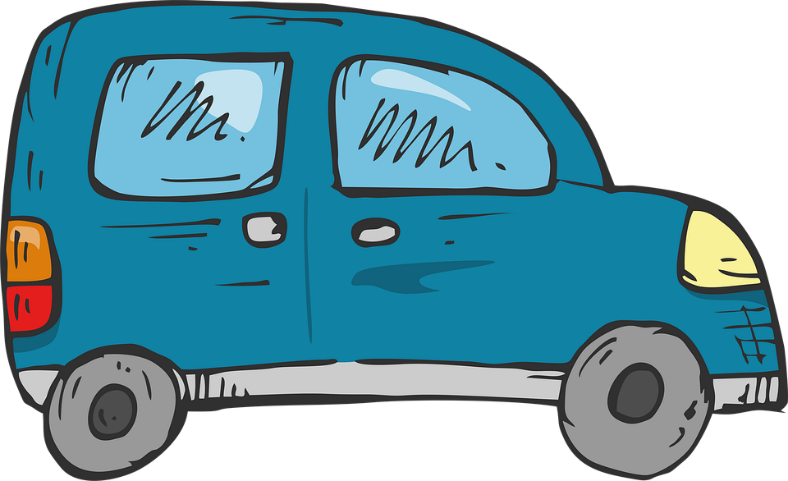 Fm
Fo
Fg
Třecí síla
Jak velký musí být součinitel smykového tření mezi podrážkou boty a podložkou, aby se sprinter mohl rozběhnout s horizontálním zrychlením 1,2 m∙s-2?
Ft=FN.f
Ft =m.a
Ft =m.g.f
m.a=m.g.f
a/g=f
1,2/9,8=0,12
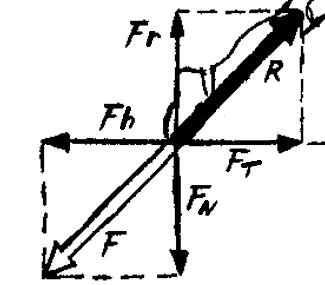